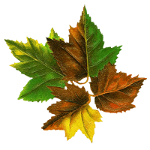 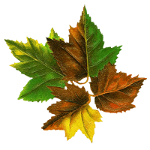 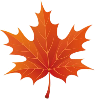 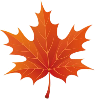 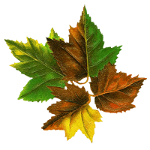 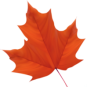 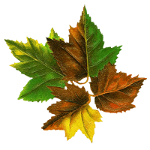 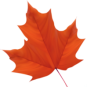 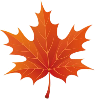 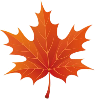 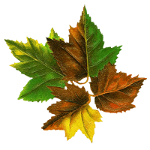 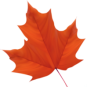 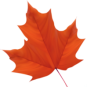 Технология развития критического мышления через чтение и письмо - ТРКМЧП
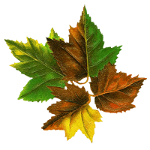 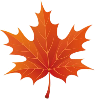 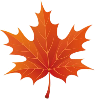 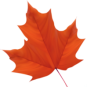 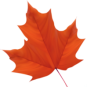 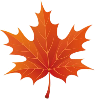 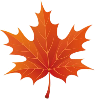 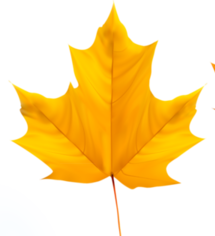 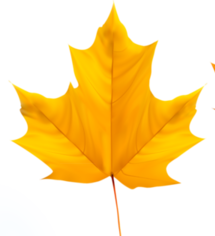 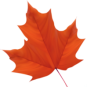 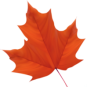 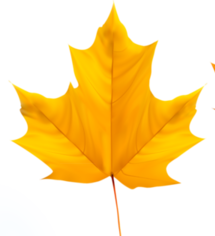 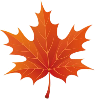 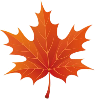 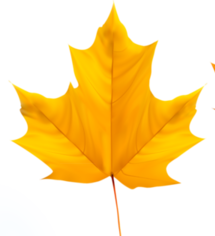 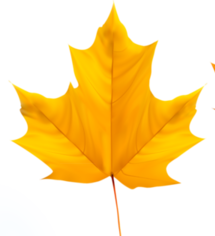 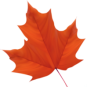 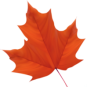 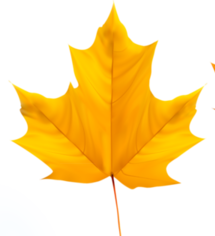 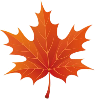 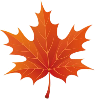 Цель технологии РКМЧП - развитие мыслительных навыков обучающихся, необходимых не только в учебе, но и в обычной жизни (умение принимать взвешенные решения, работать с информацией, работать в группах, анализировать различные стороны явлений и т.п.).
Суть:
 «Скажи мне – я забуду, покажи мне – я запомню, вовлеки меня – я пойму».
ТРКМЧП – целостная система, формирующая навыки работы с информацией в процессе чтения и письма. Она направлена на то, чтобы заинтересовать ученика, то есть пробудить в нём исследовательскую, творческую активность, задействовать уже имеющиеся знания, затем – представить условия для осмысления нового материала и помочь ему творчески переработать и обобщить полученные знания.
Критически мыслить — иметь собственное мнение, делать обдуманный выбор между различными мнениями, решать проблемы, аргументированно спорить, уметь ценить чужую точку зрения. Критическое мышление формируется быстрее, если на уроках дети являются не пассивными слушателями, а постоянно активно ищут информацию, соотносят то, что они усвоили, с собственным практическим опытом.
Основа ТРКМЧП –
трехфазная структура урока:
вызов
осмысление
рефлексия
Задачи фазы вызова ( пробуждение интереса к предмету)
Актуализировать имеющиеся у обучающихся знания по данной теме или проблеме.
Сформулировать вопросы, на которые хотелось бы получить ответы.  
Побудить  ученика к активной работе на уроке.
Задачи фазы осмысления–(осмысление материала во времени работы над ним)
Получить новую информацию, осмыслить ее. 
Соотнести с уже имеющимися знаниями. 
Искать ответы на вопросы, поставленные в первой части.
Задачи фазы рефлексии –(обобщение материала, подведение итогов)
Осознают своё «я», свой опыт собственных действий и действий других учащихся и учителя.
Целостно осмысливают, систематизируют и обобщают полученную информацию.
Формируют собственное отношение к изучаемому материалу.
Методы и приёмы на стадии вызова
Приём «Кластер»
Приём «Корзина идей»
«Мозговой штурм»
«Отсроченная догадка»
Таблица «толстых» и «тонких» вопросов
Таблица «ЗХУ» (знаю-хочу знать-узнал)
Приём «Верите ли вы?»
Методы и приёмы на стадии осмысления
Зигзаг
«Чтение с остановками»
«Инсерт» или «Чтение с пометами»
«Дерево предсказаний»
«Круги по воде»
«Толстые» и «тонкие» вопросы
«Шесть шляп»
«Кластер»
«Бортовой журнал»
Методы и приёмы на стадии рефлексии
Приём «Верите ли вы?»
«Синквейн»
«Письмо к учителю»
«Пятиминутное эссе»
«Толстые» и «тонкие» вопросы
Приёмы для выполнения заданий дома
«Кластер»
«Инсерт»
«Круги по воде»
Прием «Корзина идей»
Это прием организации индивидуальной и групповой работы на стадии вызова, когда идет актуализация имеющегося опыта и знаний. Он позволяет выяснить все, что знают или думают ученики по обсуждаемой теме урока. На доске прикрепляется рисунок корзины, в которую условно собирается то, что ученики знают об изучаемой теме.
Алгоритм работы:
1.Каждый ученик вспоминает и записывает в тетради всё, что знает по теме (1-2 мин).
2.Обмен информацией в парах или группах.
3.Каждая группа называет какое-то одно сведение или факт.
4.Все сведения кратко записываются в «корзине идей», даже если они ошибочны. Все ошибки исправляются по мере освоения новой информации.
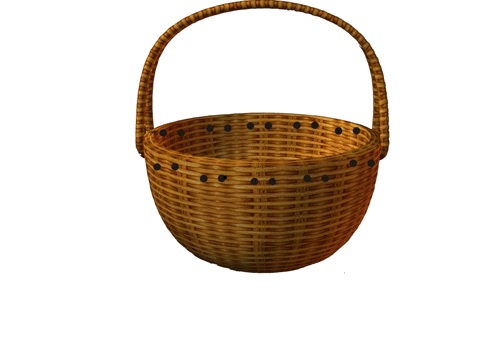 Например: Урок  окружающего мира в 4 классе по теме «Солнце».
-Ребята, вы все видели солнце. А что же такое Солнце?
Групповая работа. Каждая группа после обсуждения высказывает свои предположения: «Солнце – это…»
На доске фиксируются все предположения.
-Как видите, у нас нет однозначного ответа на этот, казалось бы простой вопрос. Сегодня нам предстоит найти научный ответ на вопрос, что такое Солнце?
или
- Мы говорим почва. А что же такое почва? 
Каждая группа после обсуждения высказывает свои 
предположения.  Почва – это …
… земля
… вещество
… суша, а не вода
… место обитания, дом животных
Прием “Кластер”
Смысл этого приема заключается в попытке систематизировать имеющиеся знания по той или иной проблеме. В центре рисуется овал, где записывается ключевое слово.  А от него проводим стрелки-лучи в разные стороны, устанавливая причинно-следственные связи между ними. Можно построить кластер так. Рисуем модель Солнечной системы: звезду, планеты , их спутники. В центре располагается звезда – это наша тема. Вокруг неё планеты – крупные смысловые единицы.  Соединяем их прямой линией со звездой. У каждой планеты свои спутники, у спутников свои.                        Виды работы с кластером:
Составить кластер – опору (первичное составление);
Восстановить подсказку (собрать рассыпавшийся кластер);
Вставить в кластер недостающие элементы.
 Например, центр – название текста, Смысловые единицы –  деление текста  на части,  озаглавливание частей, нахождение ключевых слов  

 
.
Урок окружающего мира в 3 классе по теме «Здоровый образ жизни». (Школа России.)  - Прочитай тему урока. Запиши несколько фраз по теме. Всё, что пришло в голову. Потом дети зачитывают свои фразы, которые фиксируются на доске. Получаем кластер, который к концу урока может значительно разветвиться.
Не курить
Приём «Верите ли вы?»
Этот прием может быть началом урока. Учитель предлагает ряд утверждений по определенной теме. Учащиеся выбирают “верные” утверждения, полагаясь на собственный опыт или интуицию. На стадии рефлексии возвращаемся к этому приему, чтобы выяснить, какие из утверждений были верными.
-Познакомимся. Откройте учебники. Прочитайте, проверим, верное ли было предположение. Сделаем вывод, что такое …..
-Заново расставим «+». Какие предположения были верными? Неверными?
Тема : «Свойство воздуха»
Вызов. Прием «Верите ли вы» 
Учащимся в начале урока на листочках даются факты, работая в группах, дети знакомятся с ними. Если они согласны с данными фактами, то ставят в таблице «+», а если нет, то «-». В конце урока снова возвращаемся к утверждениям. Ребята видят, в чём они заблуждались, а в чём оказались правы.Верите ли вы, что: воздух имеет определенную форму?
Что воздух невозможно сжать?
Что воздух проводит звуки?
Что воздух имеет массу?
Что у воздуха есть запах?
Что у воздуха есть цвет?
Что воздух не сохраняет тепло?
Таблица «Знаю – Хочу узнать – Узнал»
Прием “Знаю – хочу узнать – узнал” - это работа с таблицей. При изучении темы на стадии вызова учащимся можно предложить разбиться на пары, посовещаться и заполнить 1 графу таблицы (это могут быть какие-то ассоциации, конкретные исторические сведения, предположения). После обсуждения полученных результатов в классе учащиеся сами формулируют цели урока: что я хочу узнать? Для устранения пробелов в собственных знаниях и заполняют 2 графу. После изучения темы соотносят полученную информацию с той, что была у них в начале урока и заполняют графу «Узнали».
Приём «Инсерт»
Позволяет информацию разделить на известную, новую, интересную, непонятную. Во время чтения текста ученики делают на полях пометки. После чтения обсуждают маркировки текста. Маркировка:
” V “новое для меня
” + ” знал ранее
” – ” удивило меня
” ? ” не очень понятно
Следующим шагом может стать заполнение таблицы ("Инсерт"), количество граф которой соответствует числу значков маркировки.
Например, такую таблицу  «инсерт» составили учащиеся на уроке окружающего мира  в 4 классе.  Тема: «Солнце». «Школа России»  А.А. Плешаков
Приём «толстые» и «тонкие» вопросов
Прием “Толстые и тонкие вопросы” может быть использован на любой стадии урока: на стадии вызова – это вопросы до изучения темы; на стадии осмысления – вопросы по ходу чтения, слушания; на стадии рефлексии (размышления) – демонстрация понимания пройденного.
    “Толстые и тонкие вопросы” могут быть оформлены в виде таблицы.
Работа по вопросам ведется в несколько этапов:1 этап – учащиеся определяют уровень сложности вопросов, которые предлагает сам учитель (из учебника); учащиеся учатся по таблице задавать вопросы, записывая в таблице продолжение каждого вопроса. 2 этап – учащиеся учатся записывать уже вопросы по тексту: сначала –"тонкие", а потом "толстые".3 этап – при работе с текстом дети к каждой части записывают в каждую колонку таблицы по одному вопросу, которые после чтения задают своим товарищам. 4 этап – учащиеся самостоятельно записывают свои вопросы. Затем могут поработать с вопросами в парах (выбрать  наиболее интересные, которые можно задать всему классу).
Прием «Синквейн»
С синквейном можно работать по-разному: 
самостоятельное (либо в паре, в группе) составление нового синквейна;
составление краткого рассказа по готовому синквейну (с использованием слов и фраз  синквейна);
коррекция и совершенствование готового синквейна;
анализ неполного синквейна для определения отсутствующей части(например, без указания темы-первой строки).
Например:
………………
Прямой, числовой.
Не имеет конца.
Линия.
                                   (луч)
-Какие слова вас убедили?
Примеры синквейнов
Воздух.
Прозрачный, упругий, неосязаемый.
Проводит, сжимается, сохраняет.
Воздух необходим всем!
Это жизнь.
Почва.
Живая, плодородная.
Разрушается, впитывает, выращивает.
1см образуется за 300 лет!
Земля.
И.Крылов «Стрекоза и Муравей»
Лиса
Какая она и почему? (Рыжая, хвастливая, хитрая, скромная, умная, лукавая.)
Что делает в сказке, почему? (Обманывает, поет, замышляет недоброе, жульничает, съедает, хвастается.)
Выразим свое отношение к лисе: «Кто она по сути своей?» (Плутовка, обманщица, хитрец, лгунья.)
А это качество хорошее или плохое?
Вот что у нас получилось к концу урока.
Лиса
Хитрая, хвастливая
Обманывает, замышляет недоброе, хвастается
Плутовка
Это плохо
Когда на доске появился синквейн, дети выходили к доске и озвучивали его:
Дети: Главный герой сказки – лиса. Она хитрая, хвастливая, все время что-то замышляет, всех обманывает, а потом этим еще и хвастается. Она плутовка, и это плохо.
Урок чтения: стихи об осени (Пушкин)
-Составим синквейн, чтобы лучше понять чувства, настроение автора в осеннюю пору.
Осень
(Какая осень?)
Унылая, прощальная (пышная)
(Что делает осень?)
Очаровывает, увядает, дышит
(Какие чувства у автора вызывает осень?)
Любит, приветствует, радуется
(Как автор называет осень?)
Очей очарованье
Используя синквейн, расскажите о чувствах поэта к осени.
Приём «Кубик»
Используется на стадии осмысления для закрепления новых знаний.
 На каждой стороне кубика пишется вопрос или задание. Ведущий бросает кубик, ученики отвечают на вопрос (выполняют задание).
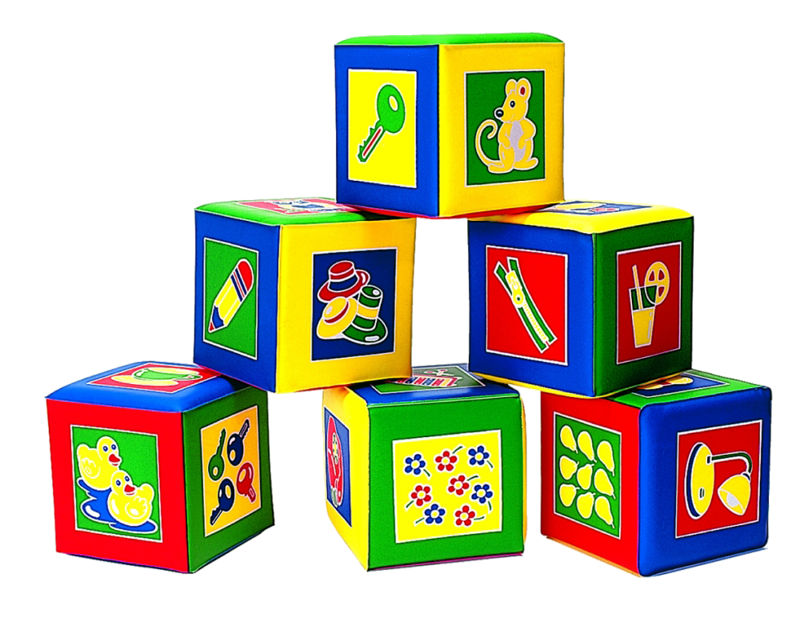 Тема «Понятие о времени. Часы»
Почему современные часы удобнее, чем древние?
Объясни, почему нельзя пользоваться солнечными часами в пасмурную погоду?
Назови, с какими часами познакомились сегодня на уроке?
Предположи, где можно сделать цветочные часы?
Придумай своё название часам.
Поделись своим мнением о сегодняшнем уроке.
Приём «Шесть шляп мышления»
Класс разбивается на шесть групп, каждая получает шляпу определённого цвета.
Белая шляпа: статистическая. Это цвет информации. Нас интересуют только факты. Мы задаемся вопросами о том, что мы уже знаем, каких данных недостаточно, какая еще информация нам необходима и как нам ее получить.
Красная шляпа: эмоциональная. Учащиеся могут высказать свои чувства и интуитивные догадки относительно рассматриваемого вопроса, не вдаваясь в объяснения о том, почему это так, кто виноват и что делать. Что я чувствую по поводу данной проблемы?
Черная шляпа: негативная. Эта шляпа помогает критически оценить выдвигаемые предложения, понять, насколько они реалистичны, безопасны и осуществимы. Основной смысл – сработает ли это? Насколько это безопасно? Осуществима ли эта идея?
Желтая шляпа: позитивная. Желтая шляпа требует от нас переключить свое внимание на поиск достоинств, преимуществ и позитивных сторон рассматриваемой идеи. Зачем это делать? Каковы будут результаты? Стоит ли это делать?
Зеленая шляпа: творческая. Зеленый цвет – это обновление, рост. Находясь под зеленой шляпой, дети придумывают к тексту загадки, задачи, ребусы, составляют кластер,синквейн.
Синяя шляпа: аналитическая. Синий цвет – цвет мудрости и знания. В этой шляпе группа осуществляет рефлексию по поводу всего мыслительного процесса. Подводит итог проделанной работе, намечает следующие шаги.
Вопросы, которые можно написать на шляпах:
Белая шляпа. Сколько?
Красная шляпа. Что понравилось?
Чёрная шляпа. Что не понравилось?
Желтая шляпа. Что хорошо?
Синяя шляпа. Почему?
Зеленая шляпа. Задания.
Окружающий мир, 3 класс, «Разнообразие растений».
Класс делится  на 6 групп. Каждой группе вверяется одна из шести шляп.
1 группа. Белая шляпа.
- С помощью энциклопедий и атласа- определителя  расскажи о растениях только фактами, цифрами.
2 группа. Жёлтая шляпа.
- Подумайте! Почему животные и люди не смогли бы жить на  Земле без растений?
3 группа. Чёрная шляпа. 
-Докажите: если бы на  Земле не росли растения, в воздухе совсем не было бы кислорода. Используйте материал учебника на стр.76-78
4 группа.  Красная  шляпа.
- Подумайте, какое эмоциональное состояние вы испытываете, когда видите, как вокруг гибнут растения?
5 группа.  Зелёная шляпа.
- Что бы вы сделали для того, чтобы наша  Земля зеленела с каждым годом и становилась всё краше и краше?
 6 группа. Синяя шляпа
На уроках чтения на фазе рефлексии можно использовать «Прием шести шляп».
Сначала дети знакомятся со значением каждого цвета шляпы.
 Красная шляпа – это то, что мы чувствуем по отношению к герою, к поступкам, к природе и т.д.
 Желтая шляпа «отвечает» за оптимизм, подсказывает, что хорошего можно взять из произведения для себя.
 Зеленая шляпа дает советы герою, читателю.
 Черная шляпа все, что в поступках героев плохого, найдет.
 Белый цвет учит, чему следует поучиться у героя.
 Синий цвет – продолжение сюжета.
Дети по желанию выбирают цвет шляпы и готовят свои высказывания.
Прием РАФТ
Это описание, повествование или рассуждение от имени выбранного
персонажа. 
РАФТ - это Р(оль)   А(удитория)    Ф(орма)    Т(ема). 
Окружающий мир, 3класс, «Нервная система человека». 
Учитель: Определим четыре параметра будущего текста. 
Р - роль (любой человек нашей планеты) 
А - аудитория (кому вы будете писать – жителям планеты Венера) 
Ф - форма – рассказ 
Т - тема «Нервная система человека» 
Учитель предлагает ученикам: 
-Напишите небольшой рассказ о том, что вы узнали сегодня на уроке. Но рассказ должен быть не от вашего имени, а от имени любого человека нашей планеты, и предназначен он будет для жителей планеты Венера.
Приём «Зигзаг»
Работа организовывается следующим образом:


1 шаг:




2 шаг:




3 шаг:
Приём «Мозговой штурм»
Ученики могут высказывать любое мнение, которое поможет найти выход из затруднительной ситуации. Все выдвинутые предложения фиксируются без какой бы то ни было оценки.  «Мозговая атака» проходит в два этапа. На первом этапе учащимся предлагается подумать и записать все, что они знают или думают по данной теме; в ходе второго этапа учащиеся обмениваются информацией. При обсуждении идеи не критикуются, но разногласия фиксируются.
«Свойства воздуха» 3 класс(А.А.Плешаков «Школа России»)
Как вы думаете, какие свойства имеет воздух?
Ребята выдвинули следующие утверждения: 
   Воздух имеет определённую форму.
Воздух невозможно сжать.
В воздухе возможно услышать какие – либо звуки.
Воздух не имеет массу.
Все утверждения записываются на доске без оценочного комментирования. На этом этапе начинаем работать над кластером. Приём «мозговая атака» способствует созданию большего количества «гроздьев». Чем больше идей выскажут ученики, тем выше будет интерес к изучаемой теме.
Приём «Чтение с остановками»
 При подготовке к уроку учитель делит текст на законченные фрагменты. К каждому фрагменту готовятся вопросы: это могут быть вопросы на воспроизведение действий; задание – найти и подчеркнуть слова-действия; эмоциональное восприятие фрагмента и т.п. Текст читается по фрагментам, проводится анализ прочитанной части и высказываются предположения детей по дальнейшему развитию событий. Предположения могут быть самыми разнообразными, учителю не следует направлять их по замыслу автора. После прочтения очередного фрагмента радость испытывают те ученики, чье предположение совпало с текстом рассказа. Это еще больше активизирует детей при высказывании предположений по новым фрагментам текст
«Дерево предсказаний»
      Этот прием помогает строить предположения по поводу развития сюжетной линии рассказа или повествования. Правила работы с данным приемом таковы: ствол дерева – тема, ветви – предположения, которые ведутся по двум основным направлениям – “возможно” и “вероятно” (количество “ветвей” не ограничено), и, наконец, “листья” – обоснование этих предположений, аргументы в пользу того или иного мнения.
Фрагмент урока литературного чтения при знакомстве со сказкой Д.Н.Мамина-Сибиряка «Сказка про храброго зайца»
Я дочитала детям сказку до слов «Кончилось тем, что...». На доске – рисунок дерева с тремя веточками, на которых записаны вопросы:
 Как вы думаете, что будет дальше?
 Как будут развиваться события дальше?
 Чем все закончится?
На эти же вопросы дети отвечают у себя в группах. Затем они озвучивают свои предсказания, а я их записываю на листках – получается дерево с ветками, на каждой из которых – листочки-предсказания. После прочтения сказки, вместе с классом выясняем, что из предсказаний подтвердилось, а что нет.
«Круги по воде»
Опорное слово-это изучаемое понятие, явление. Оно записывается в столбик и на каждую букву подбираются существительные (глаголы, прилагательные, устойчивые словосочетания) к изучаемой теме. По сути, это небольшое исследование, которое может начаться в классе и иметь продолжение дома.
«Пятиминутное эссе»
Эссе – письменные размышления на заданную тему. Помогает учащимся подытожить свои знания по изучаемой теме. Учитель просит учащихся выполнить следующие задания:
1) написать, что нового узнали по данной теме;
2) задать вопрос, на который они не получили ответа.
Учитель собирает работы и использует их при планировании последующих уроков.
Прием “Лови ошибку”
Учитель заранее подготавливает текст, содержащий ошибочную информацию, и предлагает учащимся выявить допущенные ошибки.
Важно, чтобы задание содержало в себе ошибки 2 уровней:
·         явные, которые достаточно легко выявляются учащимися, исходя из их личного опыта и знаний;
·         скрытые, которые можно установить, только изучив новый материал.
Учащиеся анализируют предложенный текст, пытаются выявить ошибки, аргументируют свои выводы. Затем изучают новый материал, после чего возвращаются к тексту и исправляют те ошибки, которые не удалось выявить в начале урока.
Приём «Уголки»
При характеристике одного из героев класс делится на две группы. Одна группа готовит доказательства, используя текст и свой жизненный опыт, положительных качеств героя, другая - об отрицательных, подкрепляя свой ответ выдержками из текста. Данный прием используется после чтения всего произведения. В конце урока делается совместный вывод. Такой прием учит детей диалогу, культуре общения.
Приём Фишбоун (Рыбий скелет), где голова – вопрос темы,  верхние косточки – основные понятия темы, нижние косточки – суть понятий, хвост – ответ на вопрос. Записи должны быть краткими, представлять собой ключевые слова или фразы, отражающие суть.
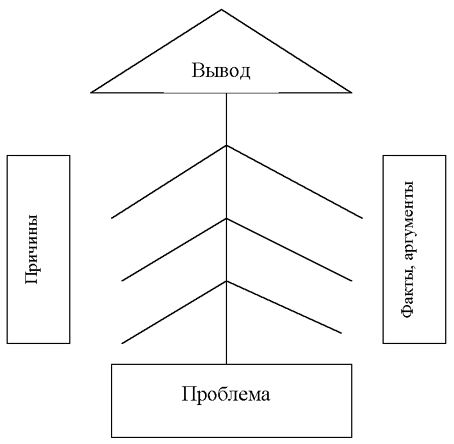 «Ромашка Блума»
  Чтобы научить детей формулировать различные типы вопросов используется прием «Ромашка вопросов». Для этого нужно заранее познакомить с различными видами вопросов. Учащиеся формулируют вопросы по какой-либо теме и записывают их на соответствующие лепестки ромашки.
               Работа ведется над составлением таких типов вопросов: 
Простые вопросы – вопросы, отвечая на которые нужно назвать какие-то факты. Интерпретационные (уточняющие) вопросы – обычно начинаются со слова «почему?». Они направлены на установление причинно - следственных связей. Оценочные вопросы – эти вопросы на выяснение критериев оценки тех или иных событий, явлений, фактов. Творческие вопросы – если в вопросе есть частица «бы», элементы предположения, прогноза.
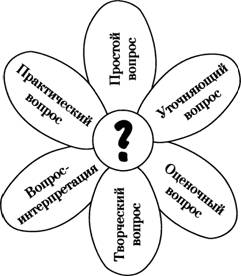 Урок окружающего мира в 4 классе по теме «Поверхность  нашего края». (Школа России. А.А.Плешаков. Мир вокруг нас. 2 часть.)
«Письмо к учителю» 
Учитель предлагает учащимся написать «Письмо к учителю» (маме, инопланетянину, сказочному герою и т д)
Памятка написания письма.
1. Я прочитал(а) рассказ
2. Больше всего запомнилось
3. Понравилось
4. Не понравилось
5. Мое эмоциональное состояние
6. Этот рассказ учит меня